Учет, анализ и аудит банковской деятельности
Полетаева Владислава Марковна
к.э.н., доцент
Школа Финансов
Высшая школа экономики, Москва, 2014
www.hse.ru
Учет, анализ и аудит банковской деятельности
Уважаемые студенты, 
бухгалтерский учет банковских, хозяйственных и иных операций кредитной организации, а также составление и предоставление в Банк России финансовой отчетности является одним из важнейших направлений ее деятельности. Для обеспечения эффективного функционирования банка, его отчетность подлежит анализу и аудиту на регулярной основе. Поэтому специалисты в данной области являются весьма востребованными на современном рынке труда. 
Курс является практикоориентированным, основанным на многолетнем опыте работы его автора в банковской сфере.  При этом в рамках курса Вы изучите не только порядок бухгалтерского учета, анализа и аудита банковской деятельности, но и практику проведения различных банковских операций. 
Учитывая вышесказанное курсы «Банковское дело» и «Учет, анализ и аудит банковской деятельности» являются взаимодополняющими.     
Курс рекомендуется для прослушивания студентами, планирующими строить карьеру в банковской сфере (при этом не обязательно в подразделении, осуществляющем учет банковских операций и их отражение в отчетности), а также в аудиторских компаниях. 
Курс состоит из 2 разделов, включающих 9 тем.
Форма контроля – экзамен 
Кредиты – 5
фото
фото
фото
Высшая школа экономики, Москва, 2017
Учет, анализ и аудит банковской деятельности
Структура курса 
Раздел 1. Организация бухгалтерского учета и аудита в коммерческих банках.
В процессе изучения данного раздела Вы ознакомитесь с основами организации  бухгалтерского учета и аудита банковской деятельности, а также порядком отражения в учете и аудита основных групп банковских активов и пассивов. 
Будет рассмотрен порядок организации работы бухгалтерского подразделения банка; виды первичной документации и регистров бухгалтерского учета; структура плана счетов в кредитной организации; основы организации деятельности по аудиту банковских операций. 
Кроме того в рамках данного раздела Вы изучите  практику проведения кредитных, депозитных, хозяйственных операций, операций с ценными бумагами и т.д. коммерческого банка, порядок отражения этих операций в учете и их аудита.
фото
фото
фото
Высшая школа экономики, Москва, 2017
Учет, анализ и аудит банковской деятельности
Структура курса 


Раздел 2 Анализ банковской деятельности. 
В рамках данного раздела Вы изучите  порядок анализа основных форм отчетности кредитной  организации и научитесь на основании этого делать выводы о ее финансовом положении.
фото
фото
фото
Высшая школа экономики, Москва, 2017
Учет, анализ и аудит банковской деятельности
Автор курса: 

Полетаева Владислава Марковна 
К.э.н., доцент Школы финансов ВШЭ 



Имеет 10-летний практический опыт работы в кредитных организациях ( АО «Райффайзенбанк», АКБ «Абсолют банк» (ПАО) и т.д.), в том числе в сфере методологии бухгалтерского учета кредитных организаций, а также бухгалтерского сопровождения банковских операций. 
В настоящее время занимает должность Руководителя отдела в Небанковской кредитной организации – центральный контрагент «Клиринговый центр МФБ» (АО) (группа Санкт-Петербургская биржа).
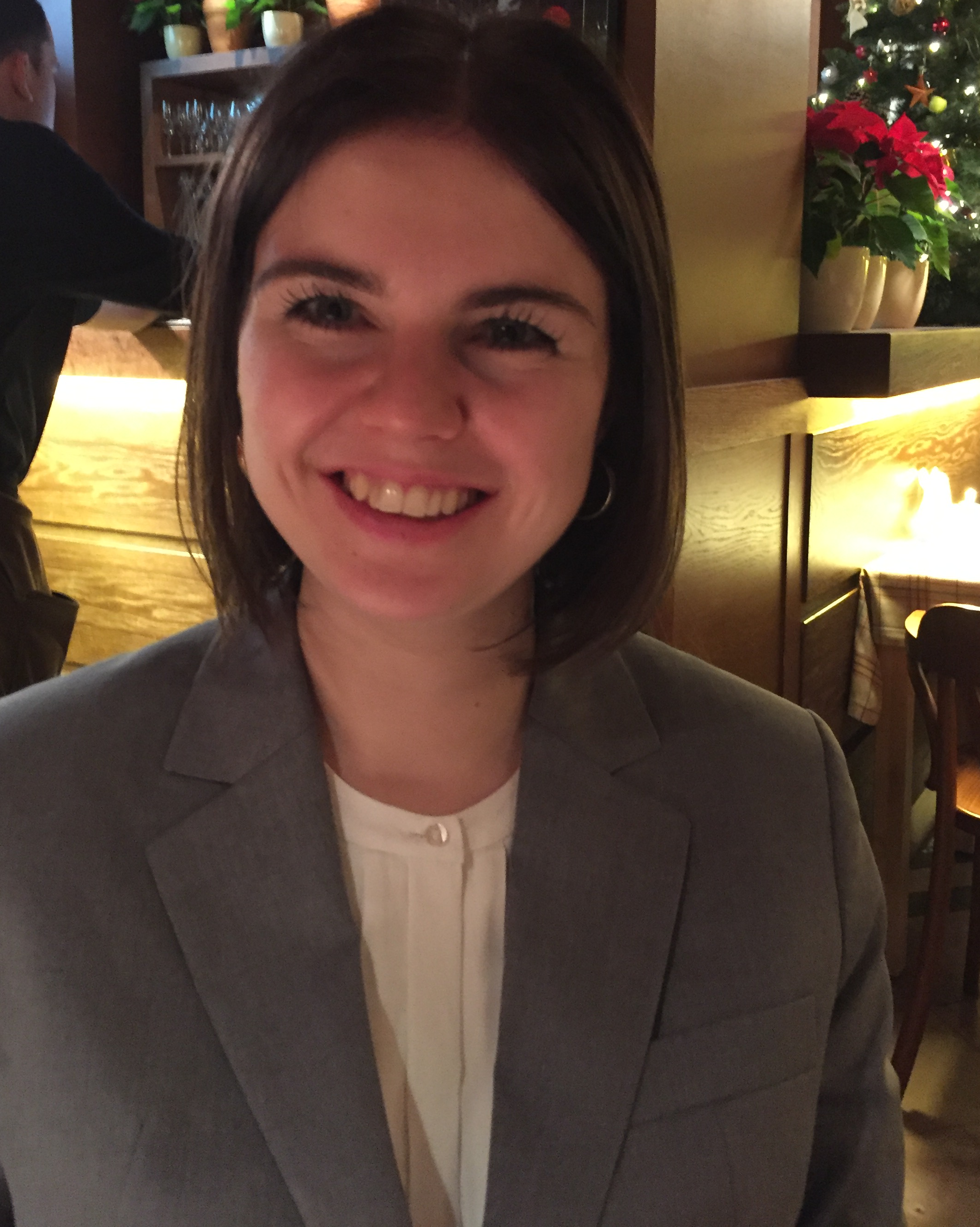 фото
фото
фото
Высшая школа экономики, Москва, 2017
101000, Россия, Москва, Мясницкая ул., д. 20
Тел.: (495) 621-7983, факс: (495) 628-7931
www.hse.ru